Improved Quantum Lifting 
by Coherent Measure-and-Reprogram
Alexandru Cojocaru              Juan Garay              Qipeng Liu                 Fang Song
UC San Diego
Texas A&M University
University of Edinburgh
Portland State University
Asiacrypt 2024
Quantum Query Algorithms
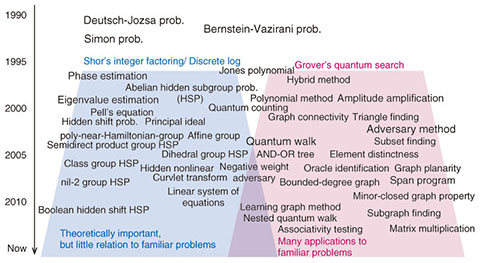 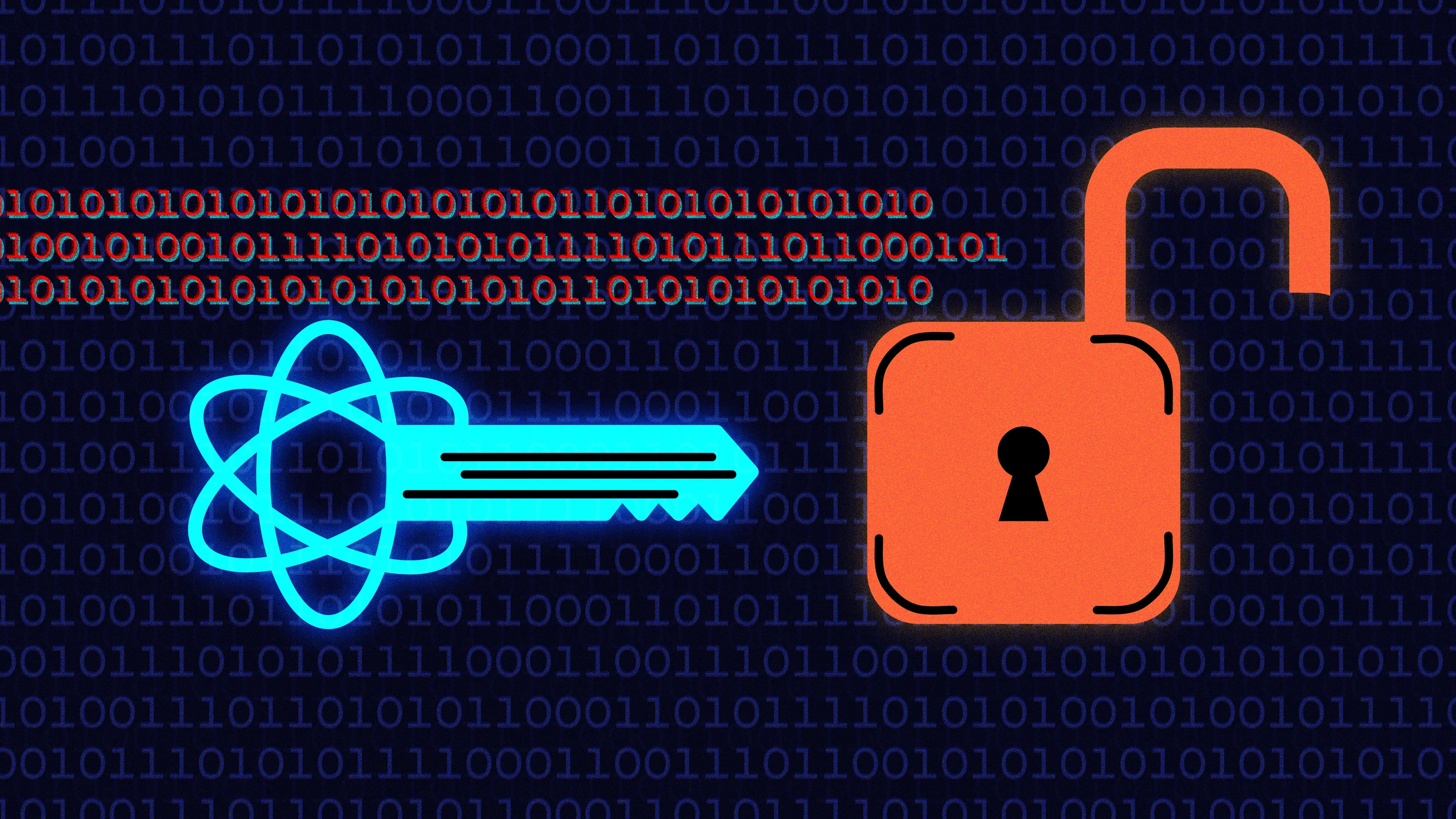 1
Query Model
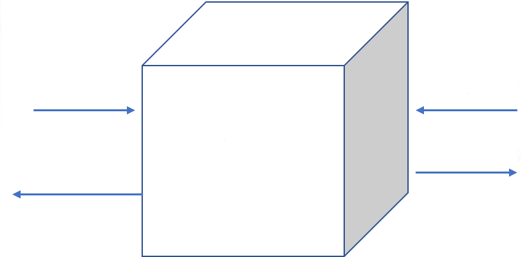 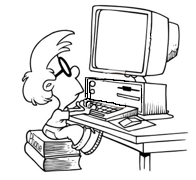 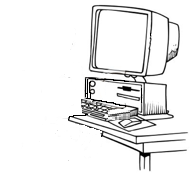 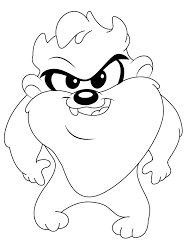 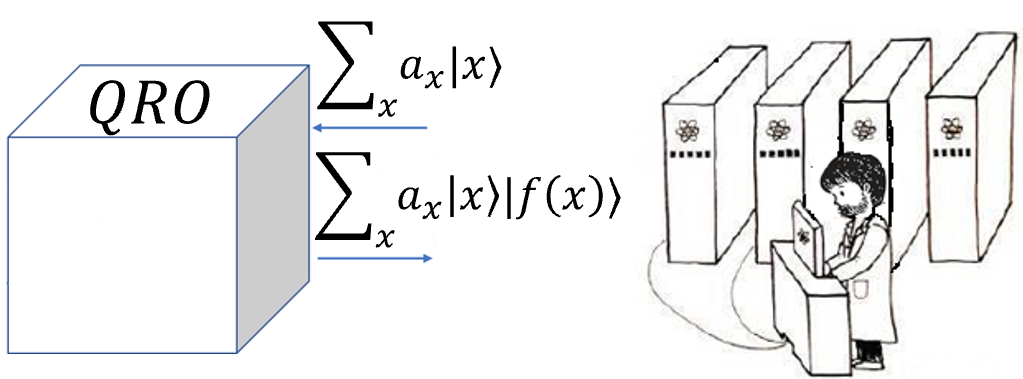 2
[Speaker Notes: today we are going to work in this query model, which is]
Lifting Theorem in QROM
Focus on Lifting Theorems for Security (Search) Games in Quantum Random Oracle Model
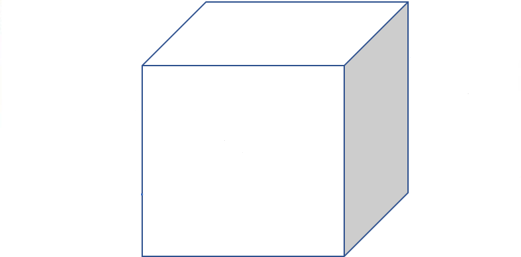 Search Game
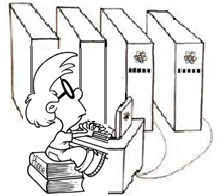 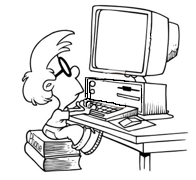 [Speaker Notes: Our main results focus on Lifting Theorems in QROM that allow us to stufdu the securitry of general search game. More precisely,]
Lifting Theorem in QROM
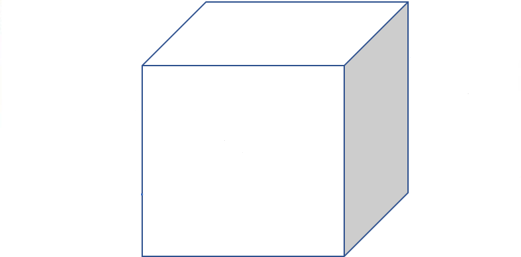 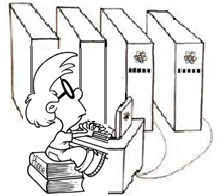 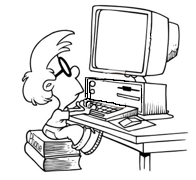 Lifting Theorem in QROM
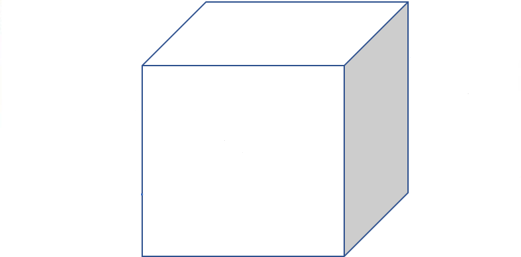 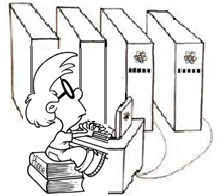 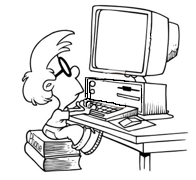 Main Result
Example: Function Inversion
[Speaker Notes: as using single query one finds pre-image of 0 with probability 1/𝑁]
Quantum Security and Complexity by Classical Reasoning
[Speaker Notes: Min 10]
Applications
Advantage: reduces to solely classical reasoning by calculating combinatorial quantity p(R).

Cryptographic and Complexity-Th Applications:
The quantum security of cryptographic tasks: 
multiple-instance function inversion or collision-resistance,
 salted security
non-uniform security


First Direct Product Theorems (DPT) in average case (in QROM), in quantum setting
Previously, only worst-case quantum DPTs were known.
Applications: DPT, Non-Uniform Security, Salting
Applications: Multi-Image Inversion, 
           Multi-Collision Finding, Multi-Search, 3SUM
Applications: Multi-Image Inversion, 
           Multi-Collision Finding, Multi-Search, 3SUM
[Speaker Notes: Finished at minute 17]
Coherent Reprogramming
[Speaker Notes: At a high level, our simulator resembles DFMS;
Intuitively,]
Coherent Reprogramming: Background
Coherent Reprogramming
Coherent Measure-and-Reprogram Experiment
---- Controlled reprogrammed oracle query
---- allows progressively reprogram oracle and
---- run algorithm with updated oracle
Summary & Future Directions
In a follow-up work we showed these results also extend in the NISQ hybrid setting, i.e. algorithms/adversaries equipped with classical and quantum queries;
- Extend to other NISQ setting;
2. Tighter Lifting Thms for other optimal security and complexity results;
3. Extend results to general interactive search games;
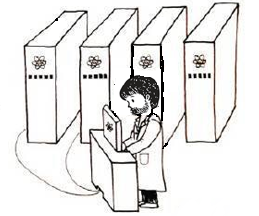 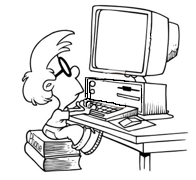 Thank You!
13
[Speaker Notes: 26 minutes / 25 mins / 23 mins]
Coherent Measure-and-Reprogram Experiment
Coherent Measure-and-Reprogram: Analysis of Simulator